Building the inclusive and creative school for the future!
Erasmus + KA 229 
 School Exchange Partnerships
(01.09.2019-31.08.2021)
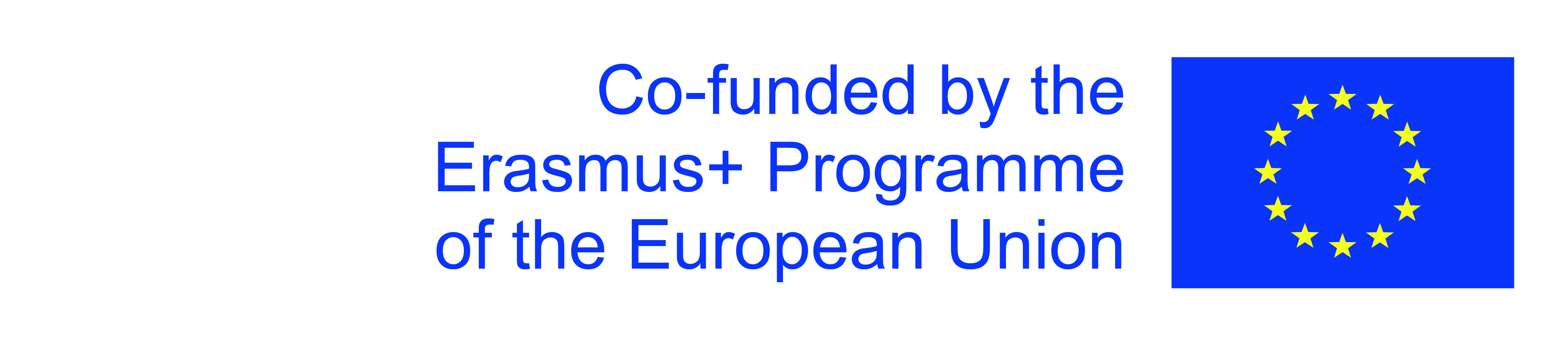 Our Partners
Whitefield Academy Trust- London-United Kingdom
   Agrupamento de Escolas Francisco de Holanda-Guimaraes-Portugal
IE Mare de Déu del Portal Bateea-Spain
Special Gymnasium & Lyceum of Athens-Greece
The aim of the project
The purpose is to make lessons more interesting and more accessible to students who have learning difficulties or who risk abandoning school.
   To integrate in an efficient manner the creative methods and instruments of non-formal education in their lessons.
Objectives
O1- To increase the interest in school and to achieve a school effectiveness of 30% more for students in the partner institutions, who risk abandoning school or who have difficulties in learning.
O2- To reach a 10 % drop in the rate of school abandonment during the 2 years of our project in all partner schools .
O3 -To train a number of 59 teachers from all partner institutions regarding non-formal methods of teaching and learning for students with CES/SEN or social problems.
O4 -To integrate a group of 65 students with learning difficulties, coming from all partner institutions, in creative non-formal learning activities.
THE RESULTS
to reintegrate and support cca 20% of the students on the verge of school abandonment and being expelled due to absences unaccounted,
to involve 55 students and 59 teachers from all partners school in  the international meetings, 
60 students from different social categories, having different problems who will work together on etwinning project
59 teachers will enrich the approach techniques for more attractive lessons, a creative mini- guide and the data bank, will be made available to every person involved in the educational process .
The first year will have as highlights2019-2020
“ Creative methods for developing students` curiosity and attractiveness of learning”
The second year2020-2021
“The inclusion and non-segregation in non-formal school activities to fight school abandonment and diminishing skipping classes”
THE INTERNATIONAL ACTIVITIES
Along the 5 international activities there are 	 6 activities on eTwinning and 2 public events for each project year.
Two international meetings will be the 
short -therm exchange of groups of pupils in Spain and Portugal
Two international meetings will be
Short-therm joint staff training events in Greece and U.K.
The first meeting –Short- therm joint staff training-LPS Roman, Romania
Final products
A teacher’s guide of methods and instruments used in non-formal education
A data bank of non-formal lesson plans, activity templates and ideas, to help students improve their results at national tests